ThomX meetingRing commissioningJune 19, 2023
1
Anneau : 
    * Point sur l'état actuel du stockage.         - Quel qualité de stockage et à quelles fréquences ? Par exemple quelles fréquences ont été essayées, si le stockage est possible ou non, et si oui donner la valeur du ratio : charge(t=100ms) / charge(t=0) et un plot d'allure de la décroissance sur les 100 ms.        - Pour un "bon stockage" (peut importe la fréquence), quelle est la taille du faisceau a l'IP attendu, y-a-t-il un moyen de le mesurer (directement ou indirectement) ?   
   * Quelles sont les possibilités pour rattraper le défaut de fréquence ? Lesquelles ont été investiguées et quels sont les résultats/conclusions les concernant (possible, impossible, manques de données) ?        Merci d'aborder les points suivants :        - Quelle est la fréquence minimum pour laquelle on peut stoker le faisceau ? Comment elle est atteinte ?        - Quelles sont les différentes orbites investiguées ? Lesquelles sont stables ?        - Est il envisageable de stocker (rapidement) à une fréquence entre 500MHz et 500.2MHz ? Si non pourquoi ?
    * Quelle est la stratégie envisagées (mesures et études à faire et les résultats envisagées) ? Quels sont les points bloquants envisagés ?
    * Quelles sont les besoins pour mener à bien le plan d'action ? Une estimation de la durée de "l'étude" serait apprécié.
2
Storage quality
@500.38 MHz
Tuesday 13/06
Eff after 100 ms is ~ 90-95%
Monday 12/06
Eff after 100 ms is ~ 33%
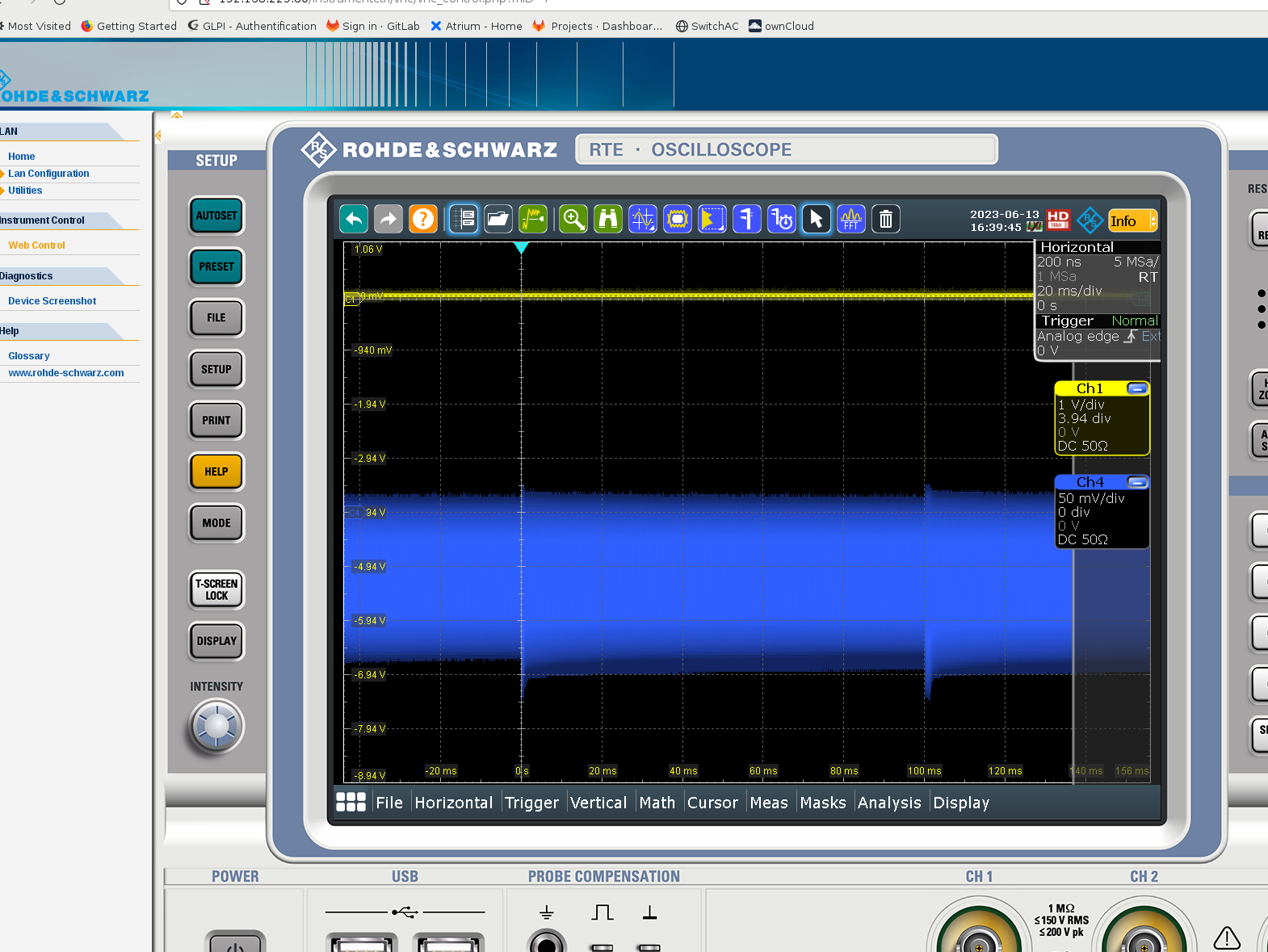 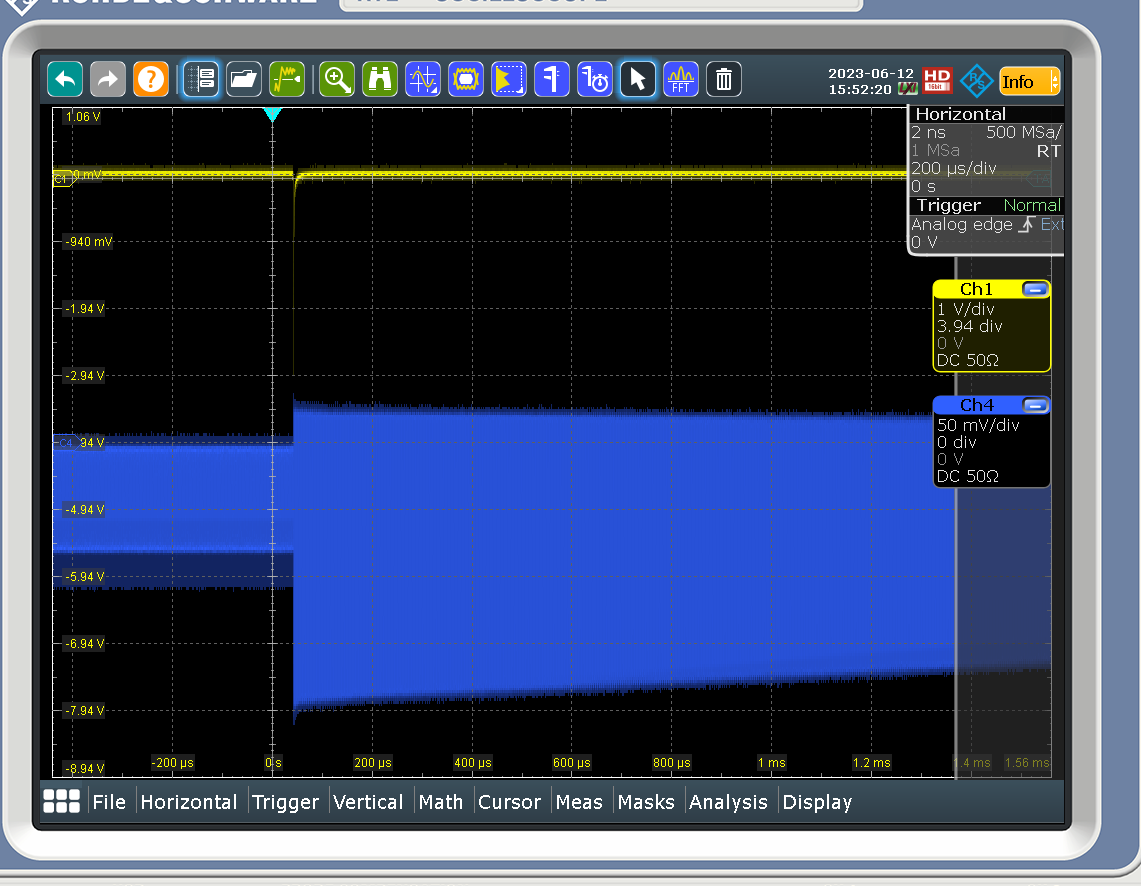 3
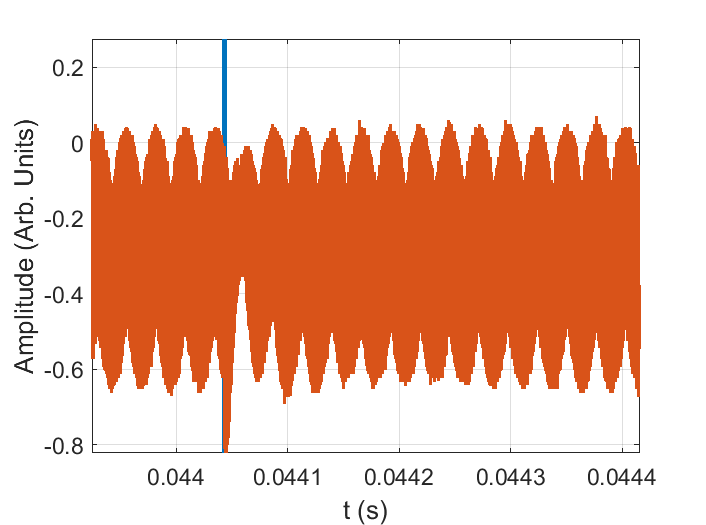 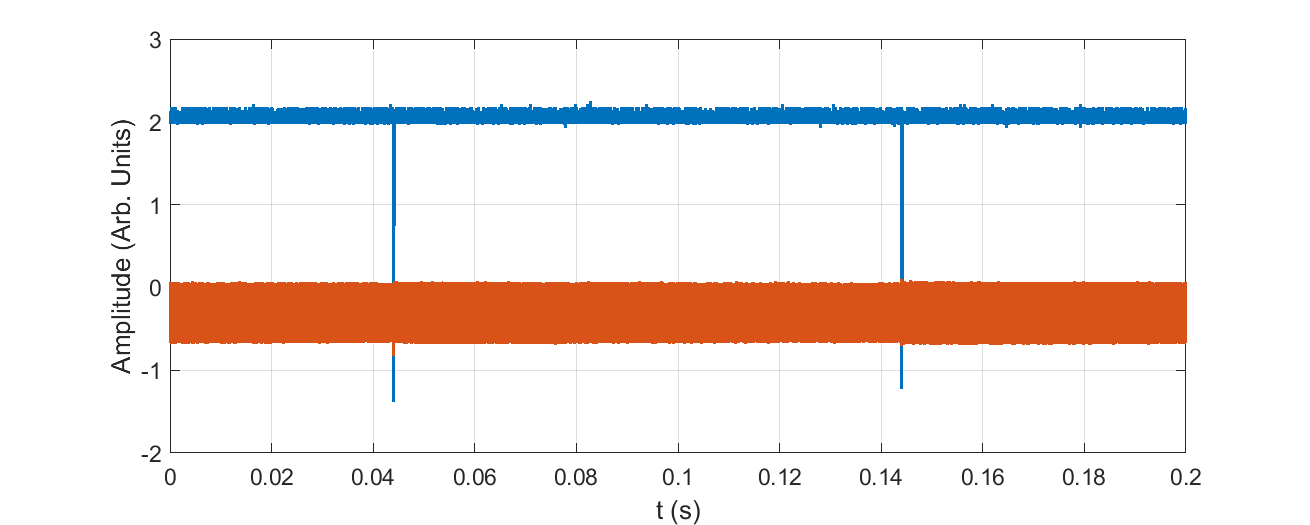 Storage quality (data last Friday)
@500.38 MHz
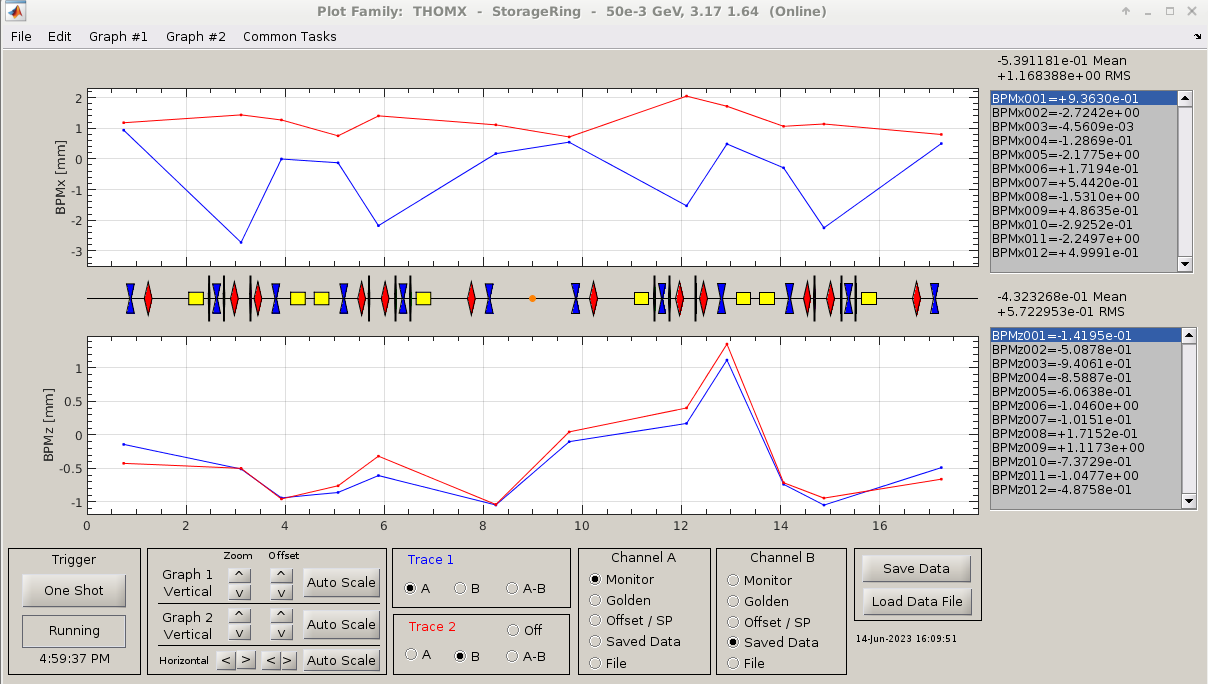 After energy, phase optimization, the working RF frequency was found to be 500.32 - 500.33 MHz (fine tuning with the orbit).
5
Storage quality (data last Friday)
@500.33 MHz
This orbit now is the same as without RF
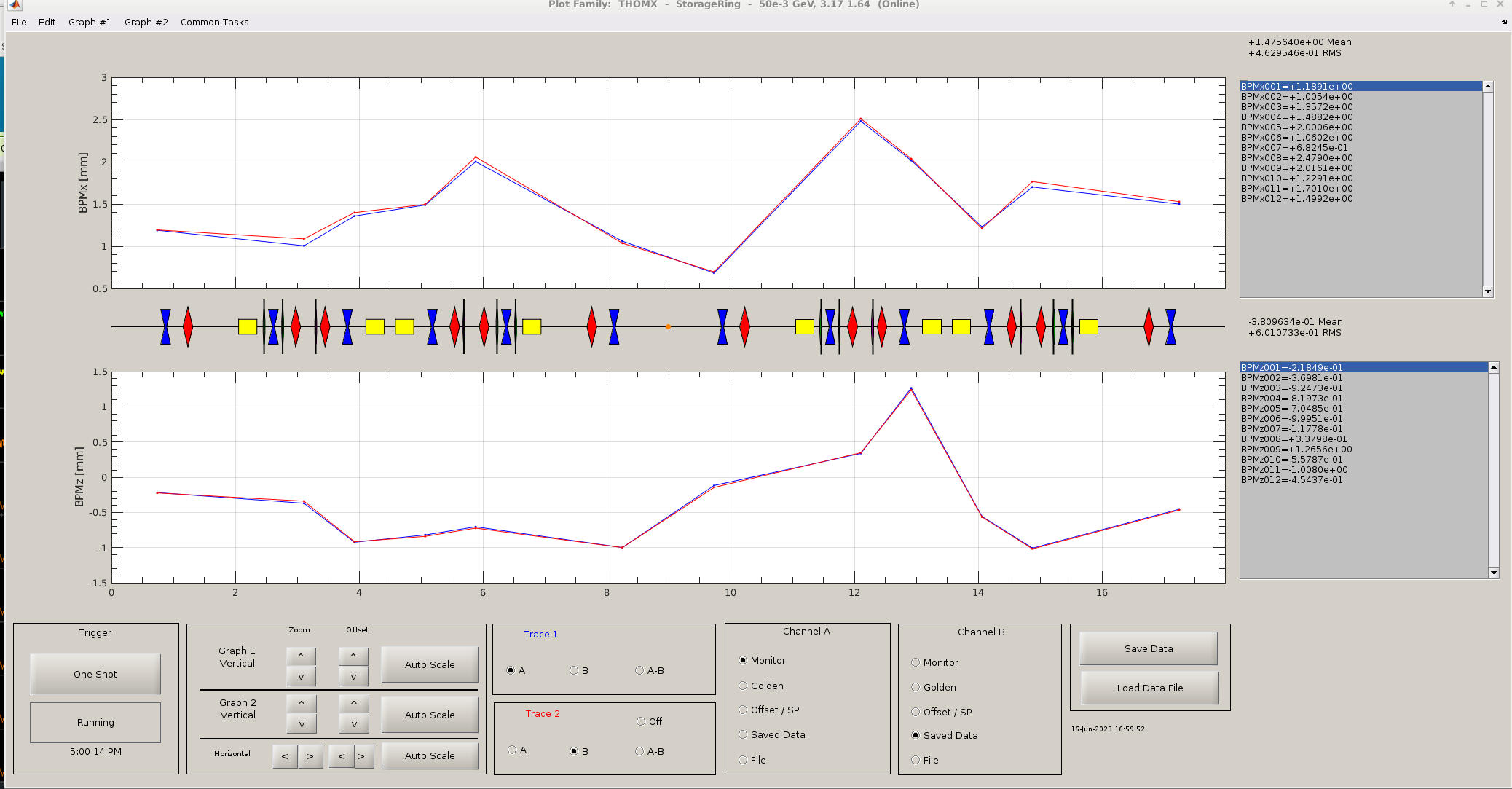 6
Storage quality (data last Friday)
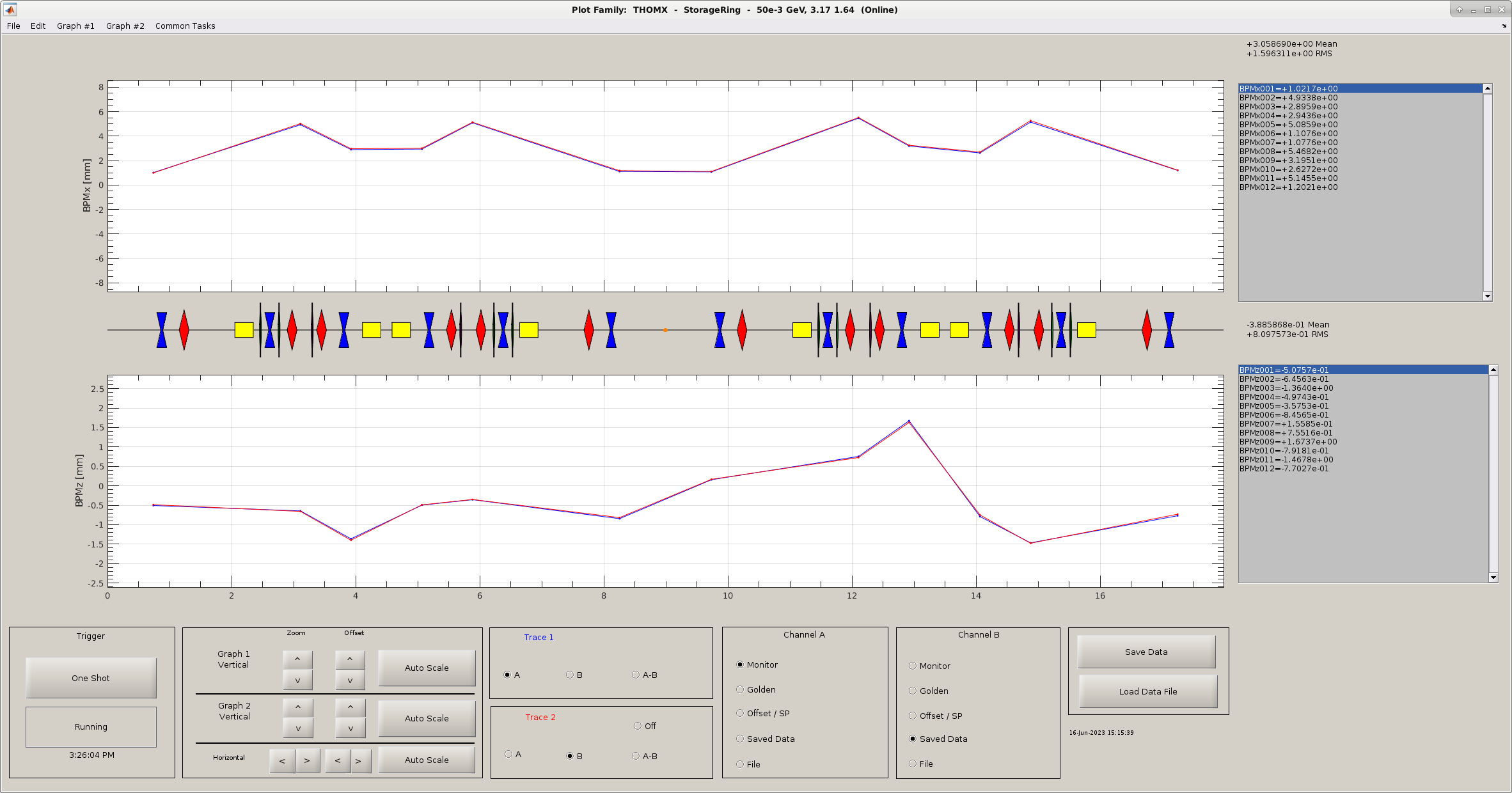 At the moment the lowest frequency at which we can potentially operate is 500.27 MHz.
 Machine is depleted!
At 500.22 MHz beam was quickly lost. No storage obtained.
7
Orbits
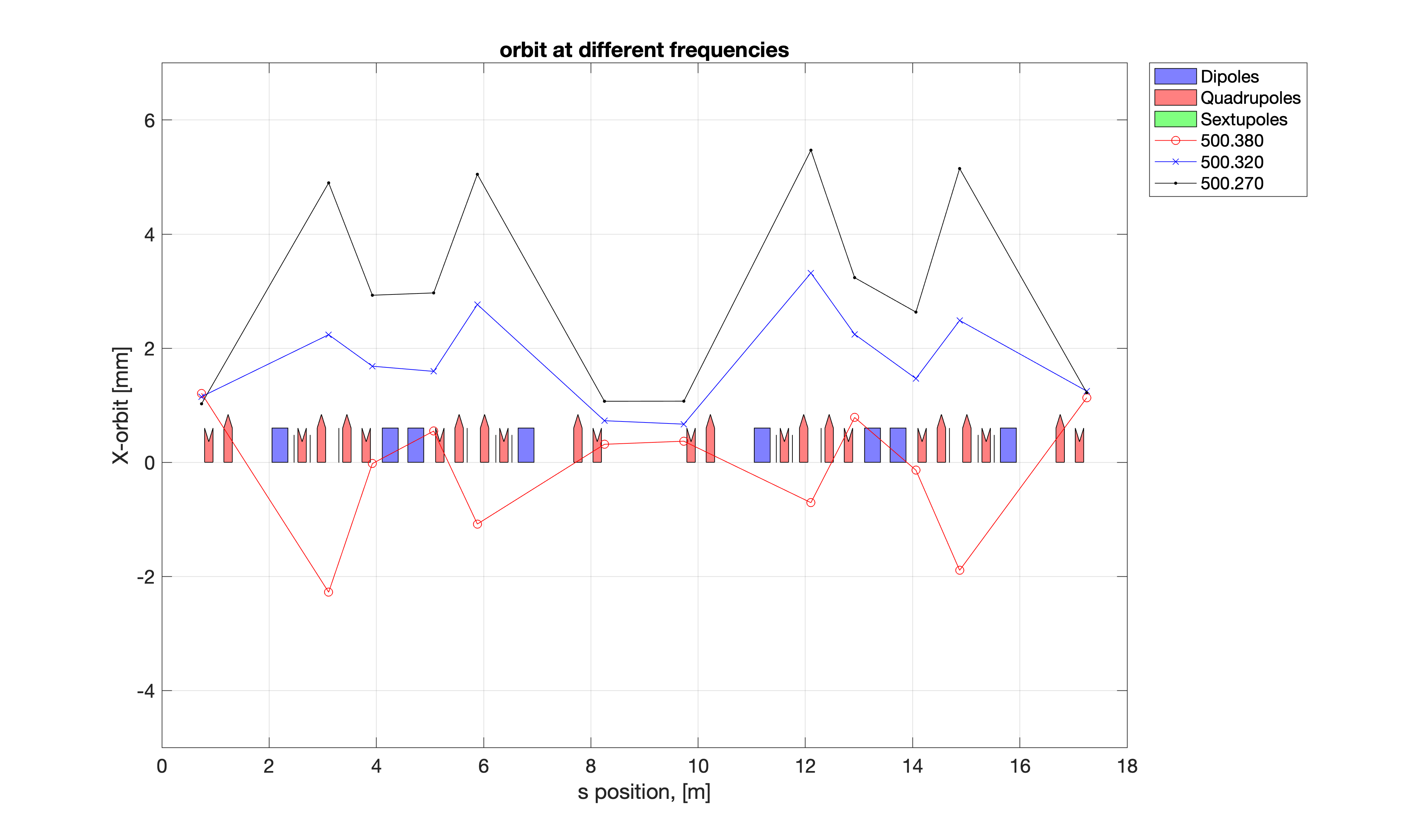 8
Beam size at the IP
At the moment the only way is to estimate from the beta function and emittance. Only indirect measurements. To early to say something.
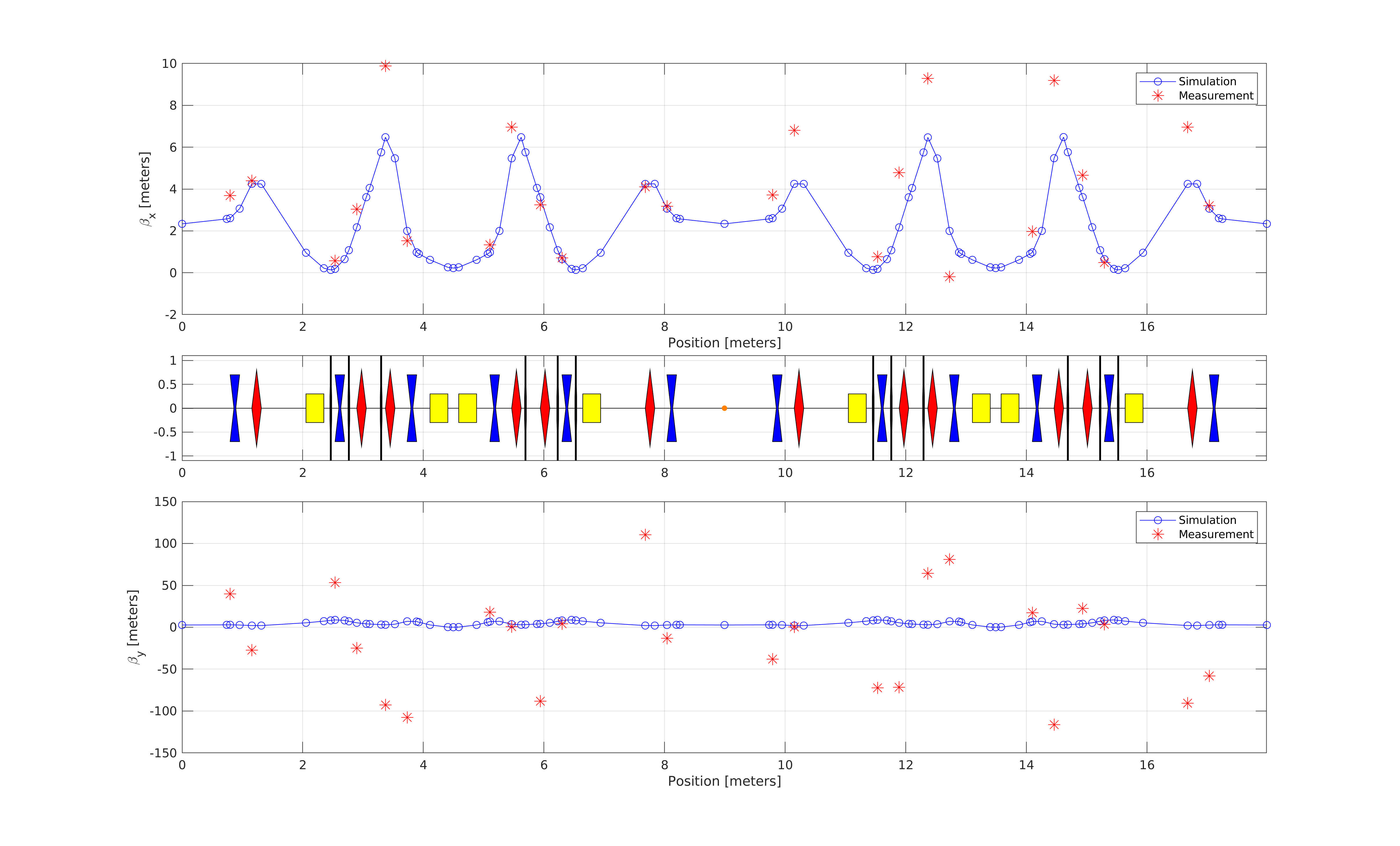 9
Tune (nominal, tunestep)
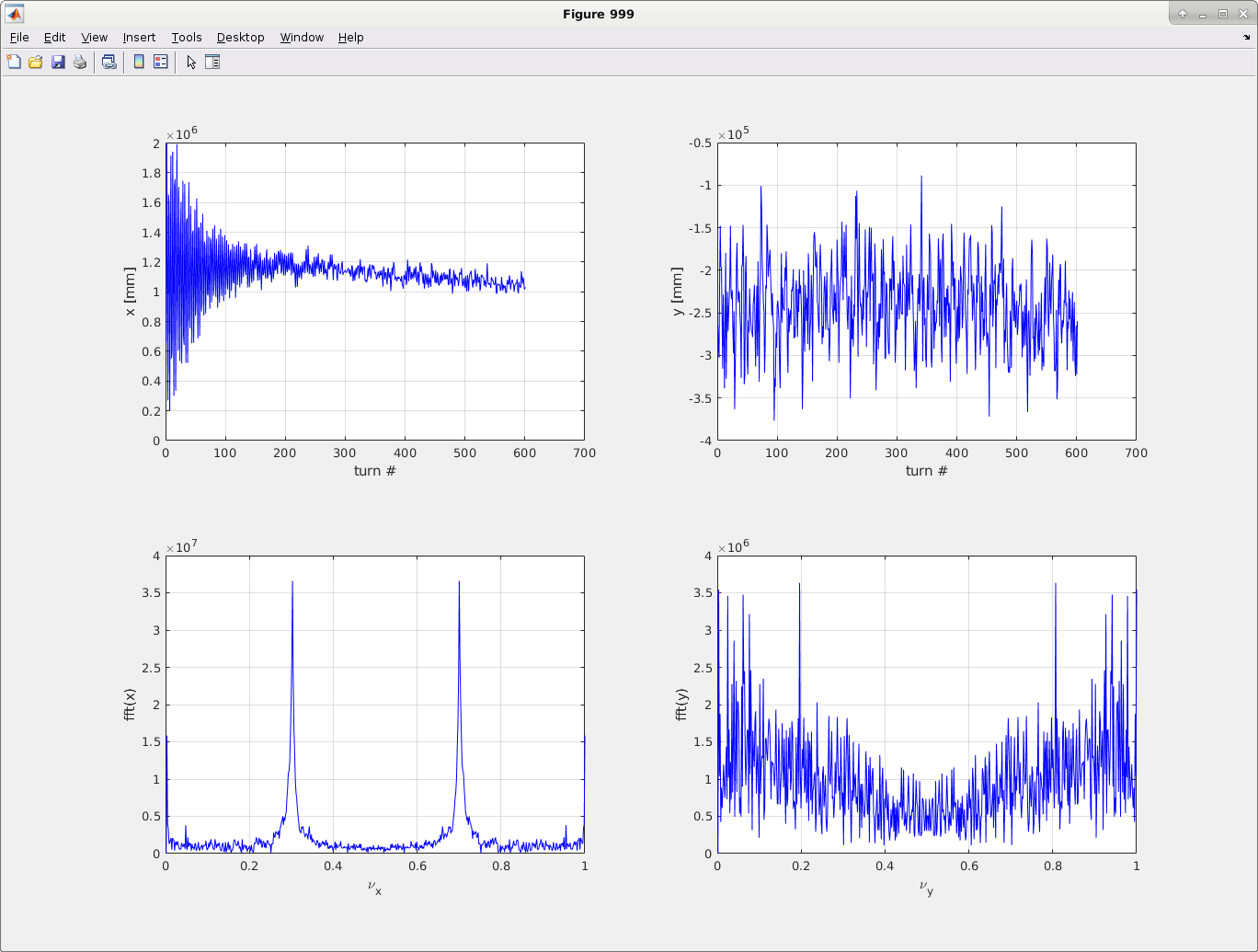 10
First Dispersion measurements (prelimenary)
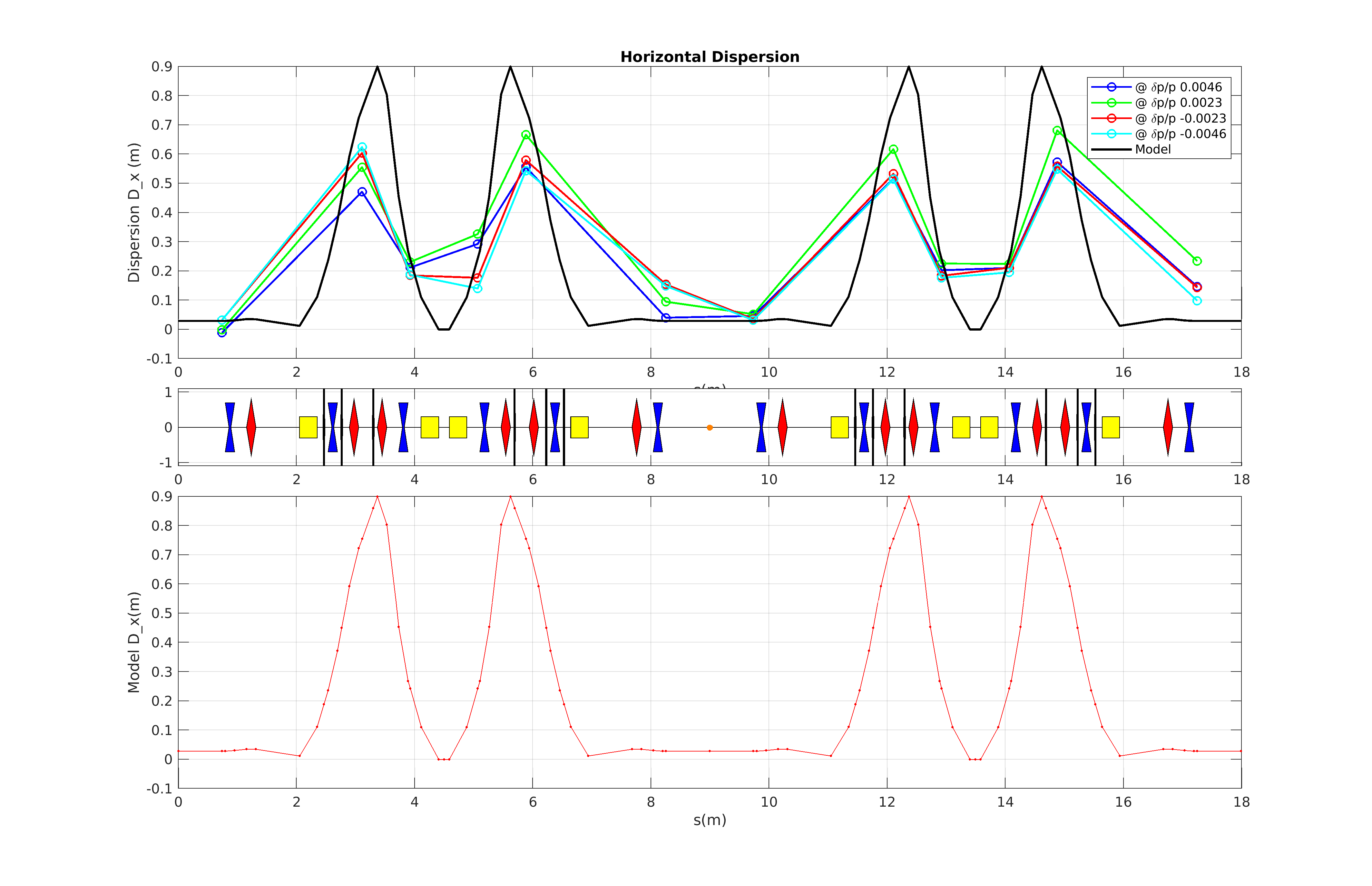 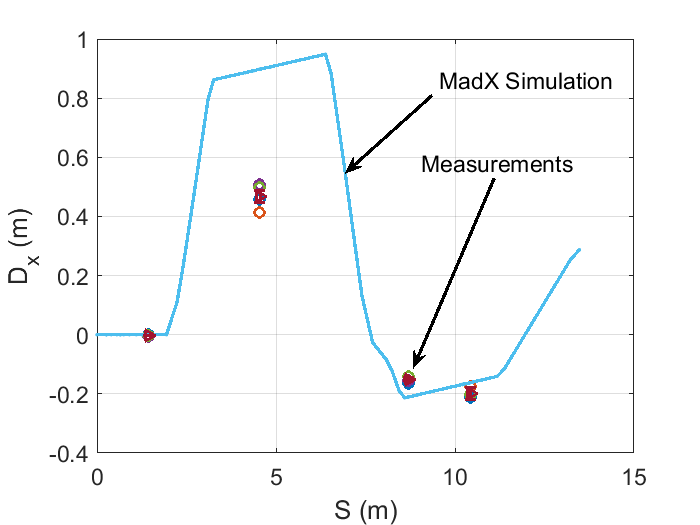 11
Difference in the revolution frequency
We observe that the frequency  at which we can operate is bigger than nominal 500.0231 MHz. Typically it is 500.38 – 500.4 MHz.
Based on the orbit studies, we see that the real revolution frequency @50 MeV is more 500.33 MHz (to be confirmed with orbit studies).
At the moment the lowest frequency at which we can potentially operate is 500.27 MHz. Machine is depleted!
Potential reasons: 
mechanical alignment/obstacle => check the alignment, monitor the beam losses
dipole field => simulations, magnet study
12
Mechanical alignment
Check of the survey (to be continued)
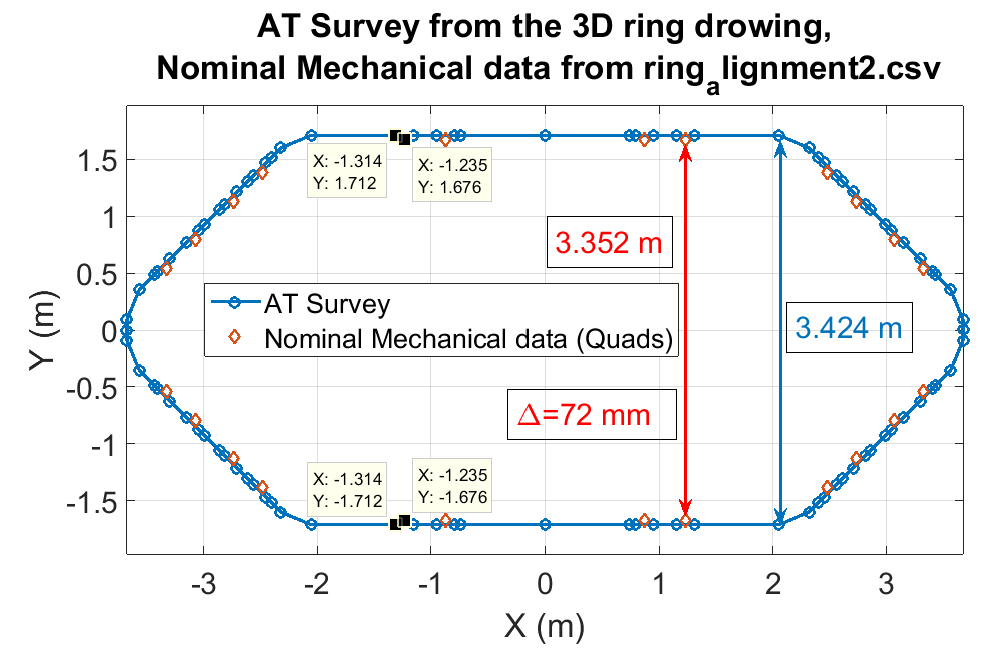 13
Alignment data
24 Quads
2 points per dipole
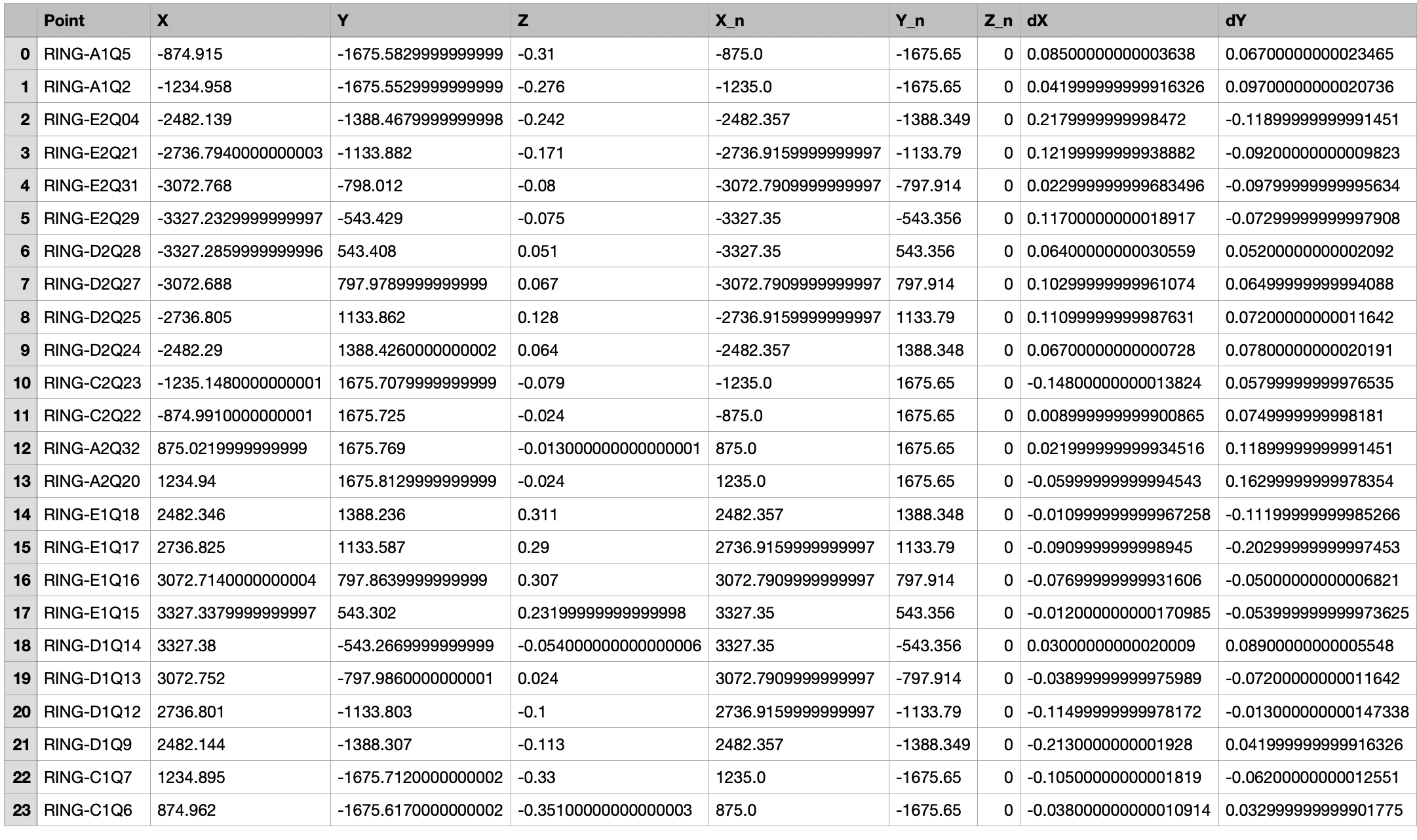 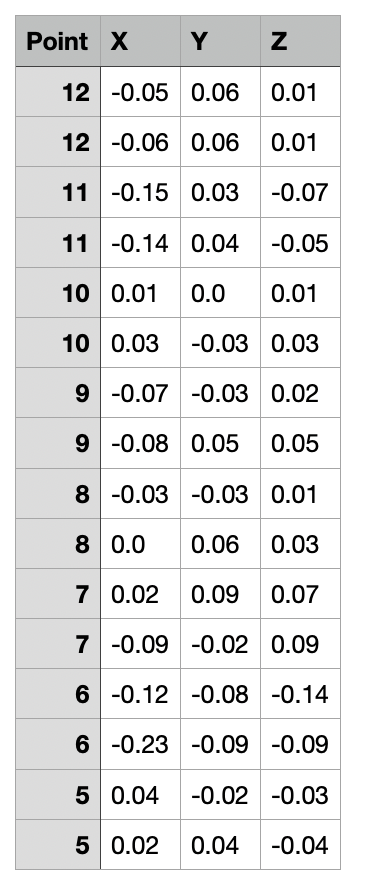 14
BLM
4 fibers were installed in the ring
3 connected on Friday
BLM turn-by-turn
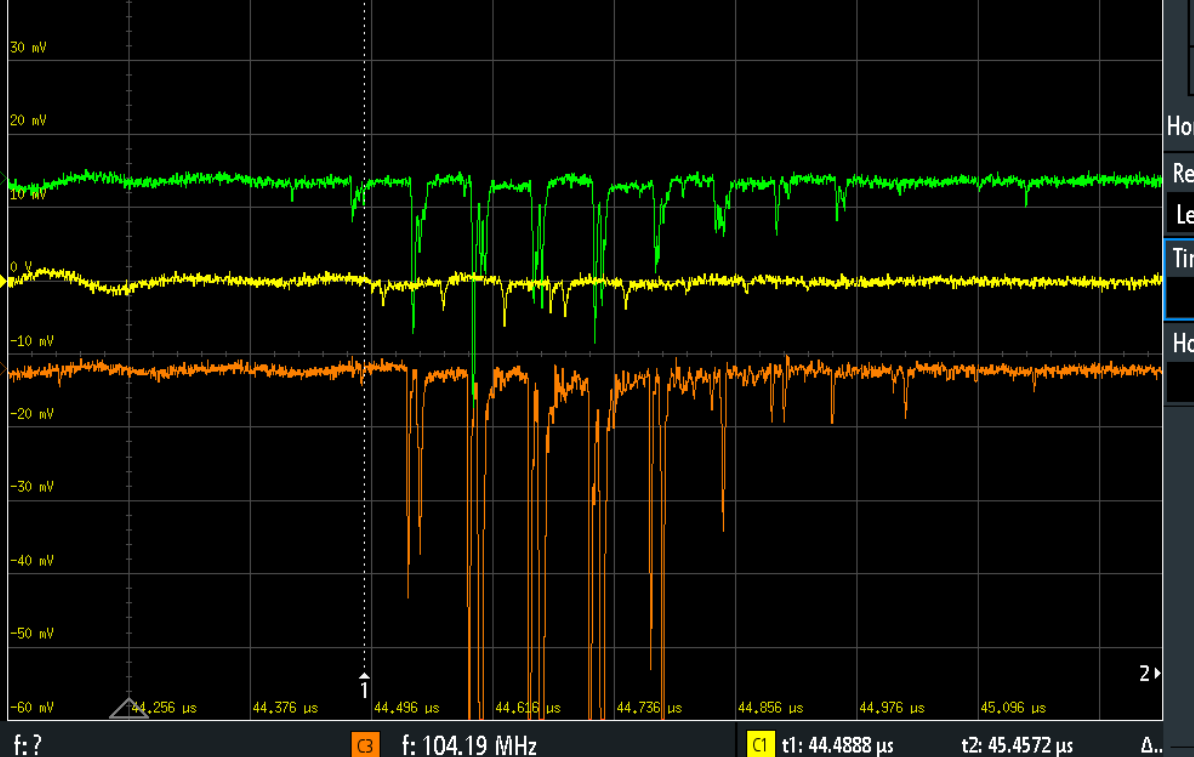 Scintillators to be 
commissioned.
15
RF frequency  problem: 500.4 MHz vs. nominal one 500.02 MHz
Probably it comes from dipoles
20160208a_THOMX#009_fieldmap_160A.xlsx
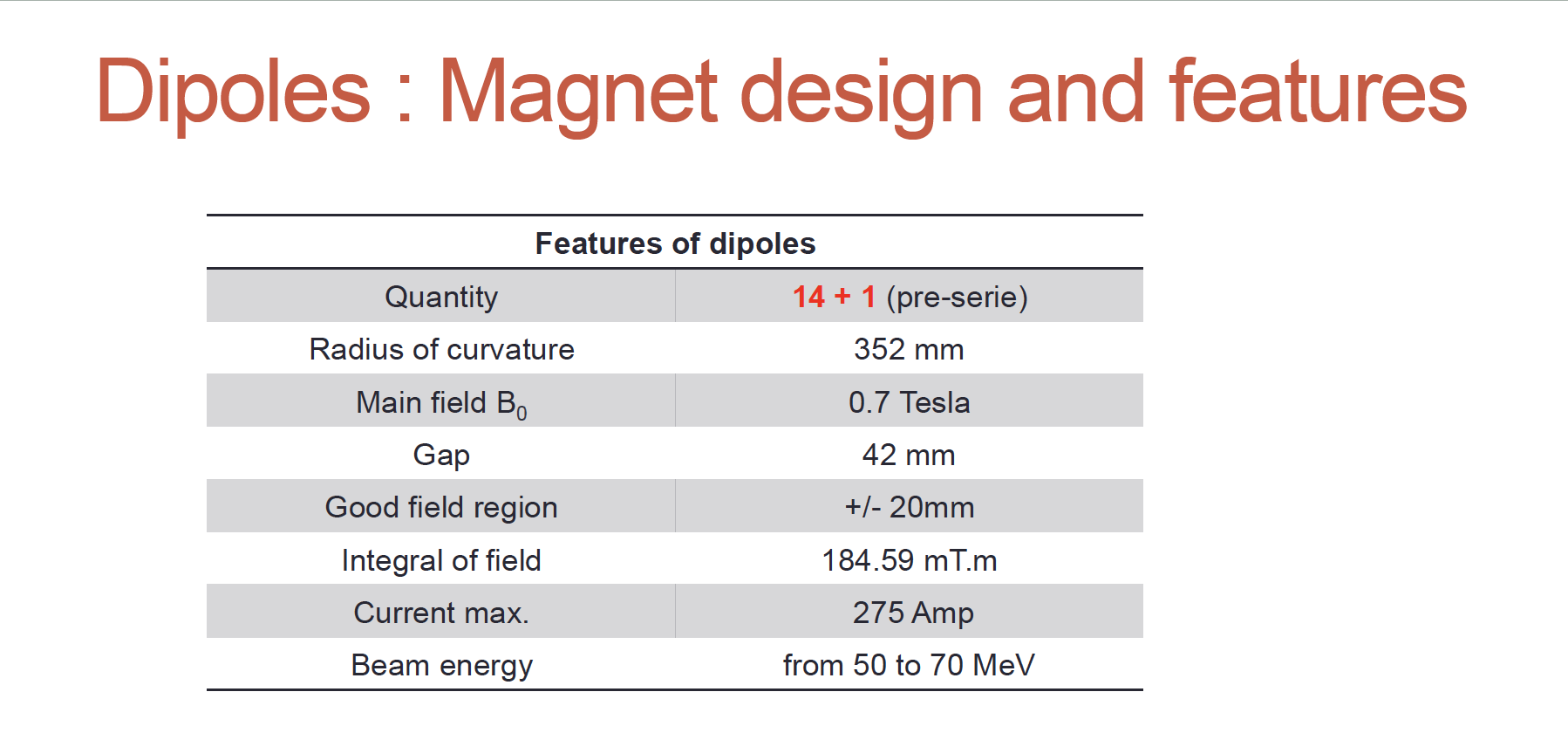 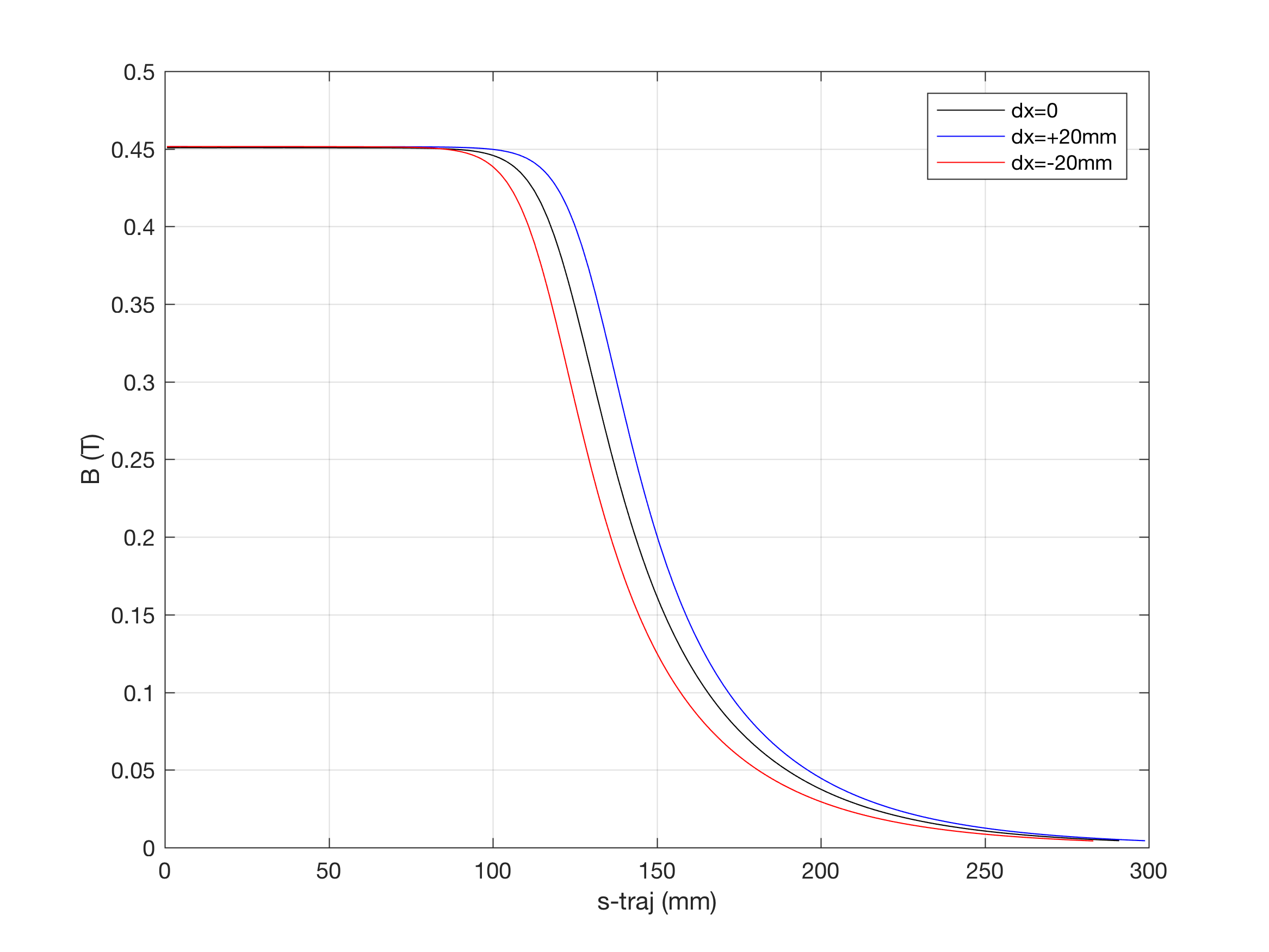 We strongly need the help from magnet expert.
Reliable OPERA 3D fieldmap at nominal current
Possible measurements and validations
RF-TRACK  study of THOMX orbit with realistic dipole field (PRELIMENARY).
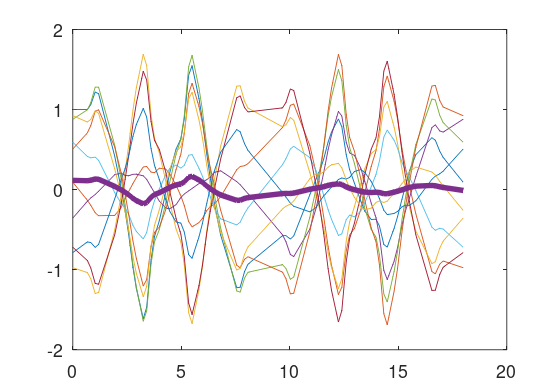 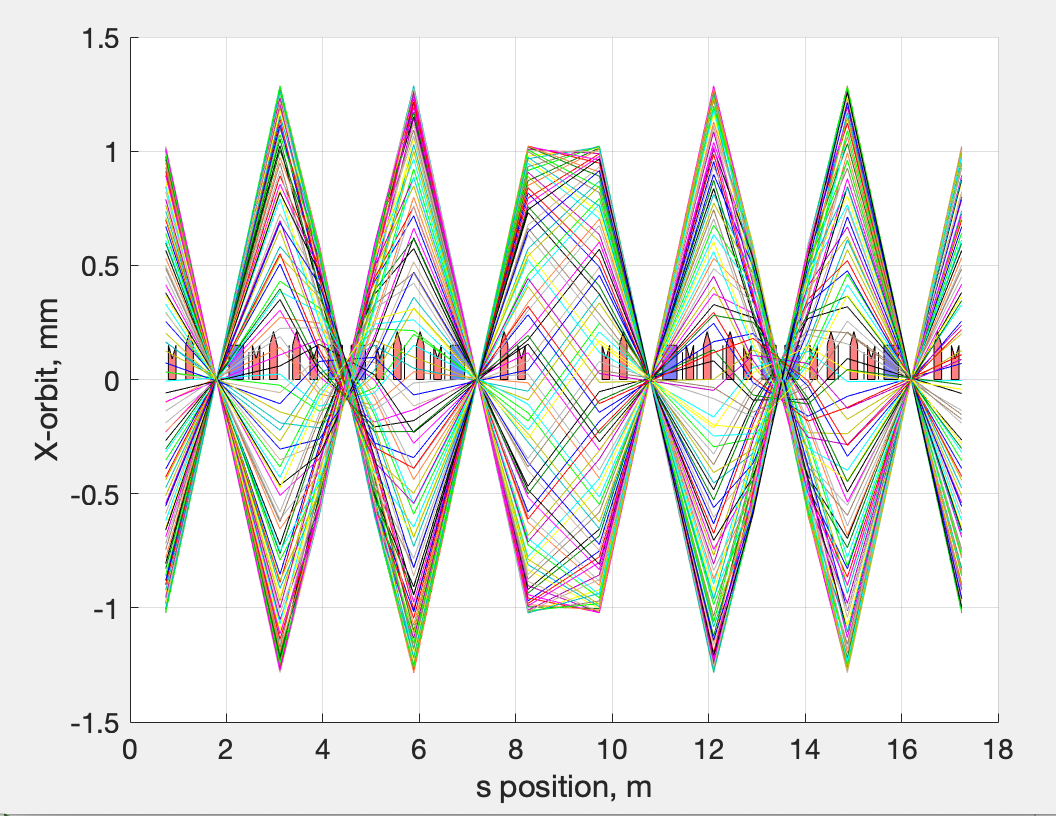 Accelerator Toolbox (AT)
Nominal optics, dipole  = SBEND
SBEND
Ls = 17986.73472830443
Nturns = 10
P = 50.50741510000000
freq = 499.9972584455388
Without RF
DipoleMap
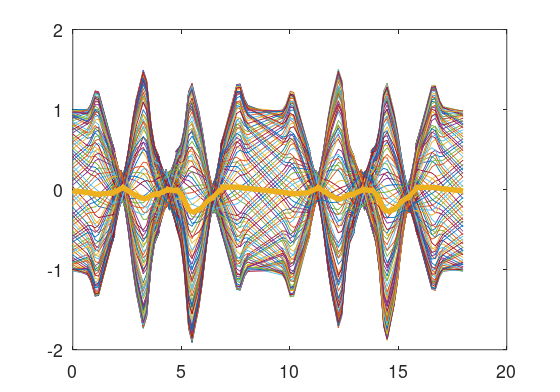 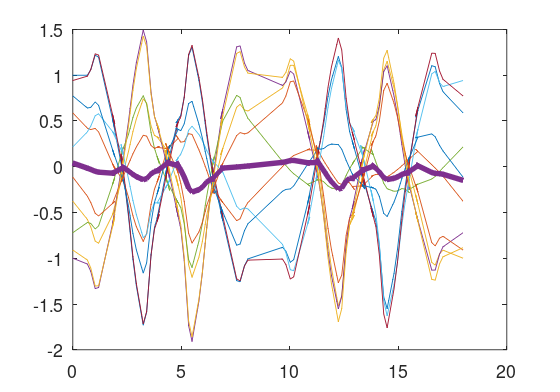 100 turns
Nominal optics, dipole  = DipoleMap 
dX =-1;
scale_dip = 1.0;
Ls = 17978.75639596509
Nturns = 10
P = 50.50741510000000
freq = 500.2182390022786
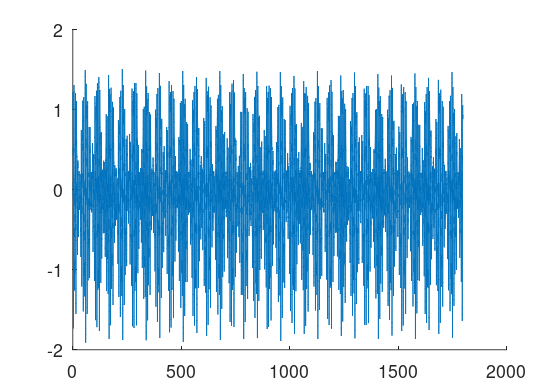 Take this DipoleMap settings as  nominal
18
[1 2]
[1 1]
[1 3]
[1 4]
MML
-QP1
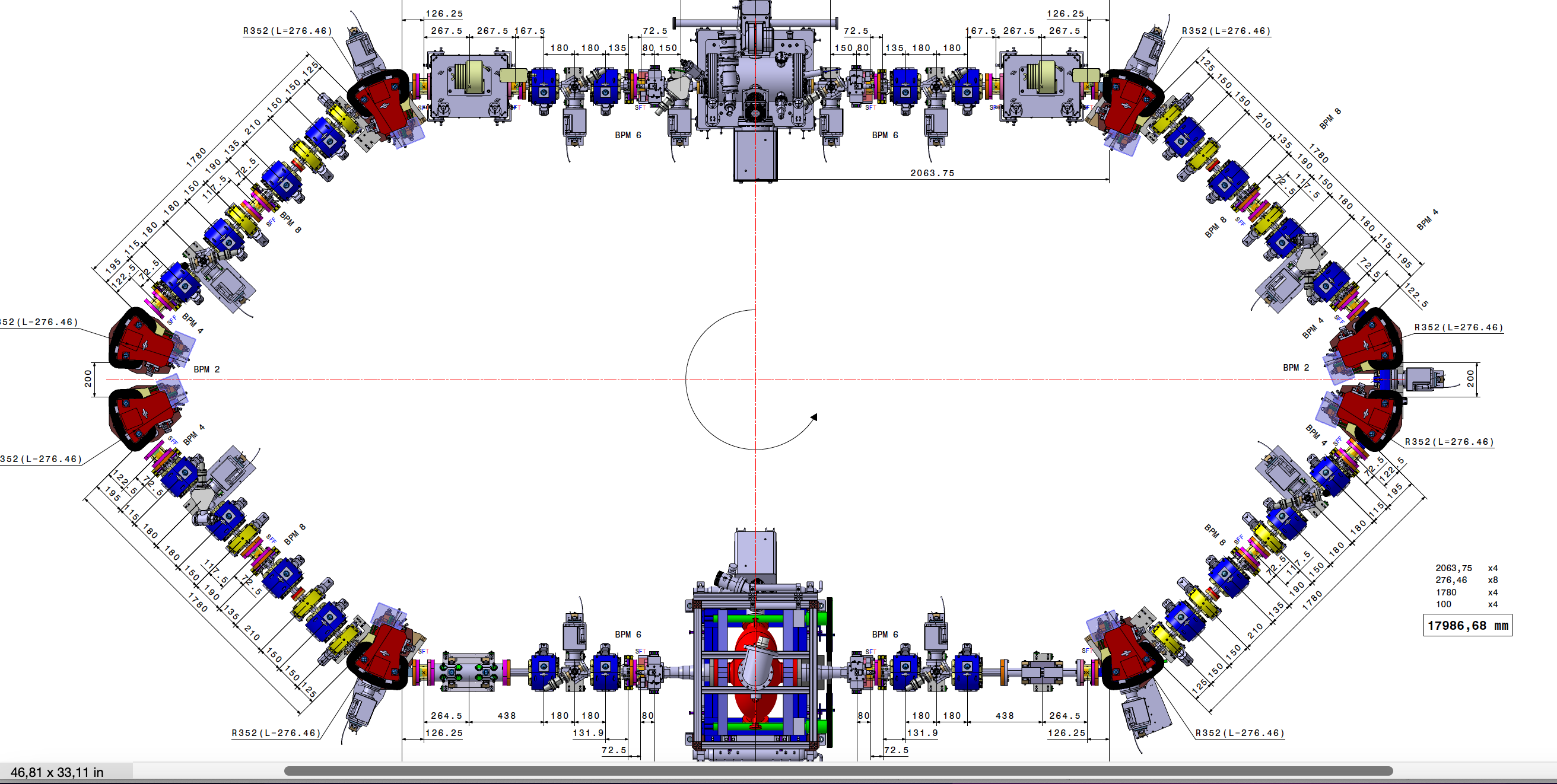 -QP1
QP2
QP2
[1 1]
[2 6]
HCOR
HCOR
[1 2]
[2 5]
HCOR
HCOR
-QP31
-QP31
[1 3]
[2 4]
HCOR
HCOR
[1 5]
BPM 1
[2 12]
BPM 12
QP41
QP41
[1 1]
[1 12]
[1 6]
QP4
BPM 11
QP4
BPM 2
[1 7]
[1 11]
[1 2]
RI-C1
-QP3
-QP3
[1 8]
BPM 3
BPM 10
BPM 9
BPM 4
RI-C2
-QP3
-QP3
BPM 8
QP4
BPM 5
QP4
BPM 6
BPM 7
QP41
QP41
[1 12]
HCOR
HCOR
-QP31
-QP31
[1 4]
[2 3]
[2 3]
[2 2]
[2 1]
[2 4]
-QP1
-QP1
QP2
QP2
HCOR
HCOR
[2 2]
[1 5]
HCOR
HCOR
[2 1]
[1 6]
19
Tango
QP.04
QP.03
QP.01
QP.02
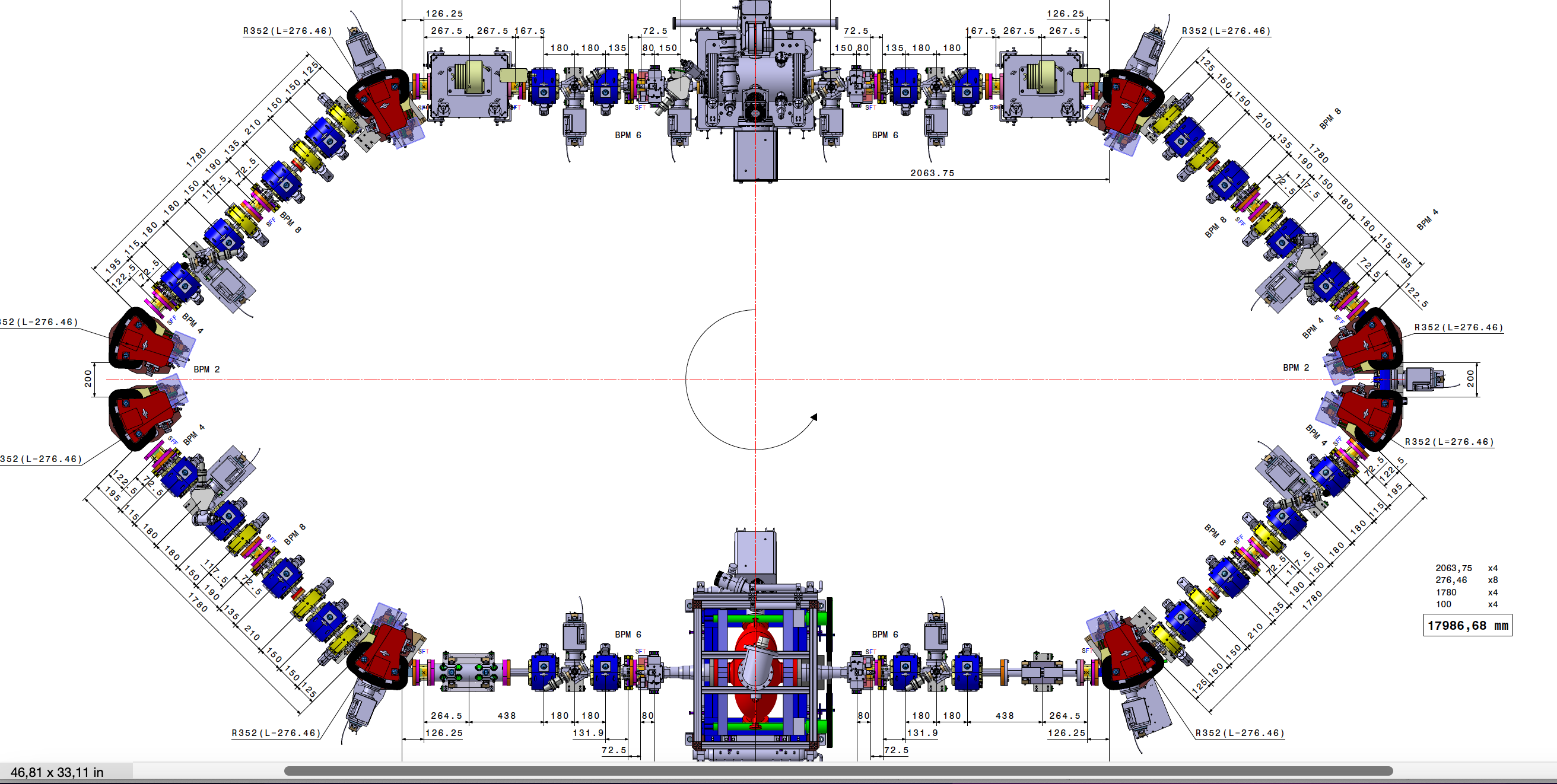 STR.01-H.01
STR.01-V.01
STR.06-H.01
STR.06-V.01
STR.02-H.01
STR.02-V.01
STR.05-H.01
STR.05-V.01
QP.12
QP.05
STR.03-H.01
STR.03-V.01
BPM.02-LIB.03
BPM.01-LIB.03
STR.04-H.01
STR.04-V.01
QP.11
QP.06
QP.10
QP.07
BPM.06-LIB.05
BPM.03-LIB.03
RI-C1
QP.09
QP.08
BPM.04-LIB.03
BPM.05-LIB.05
BPM.05-LIB.04
BPM.04-LIB.05
RI-C2
QP.09
QP.08
QP.10
BPM.06-LIB.04
BPM.03-LIB.05
QP.07
BPM.01-LIB.04
BPM.02-LIB.04
STR.04-H.01
STR.04-V.01
QP.06
STR.03-H.01
STR.03-V.01
QP.11
QP.05
QP.12
STR.05-H.01
STR.05-V.01
STR.02-H.01
STR.02-V.01
QP.01
QP.02
QP.04
QP.03
STR.06-H.01
STR.06-V.01
STR.01-H.01
STR.01-V.01
20
Ring commissioning with beam (phases)
21
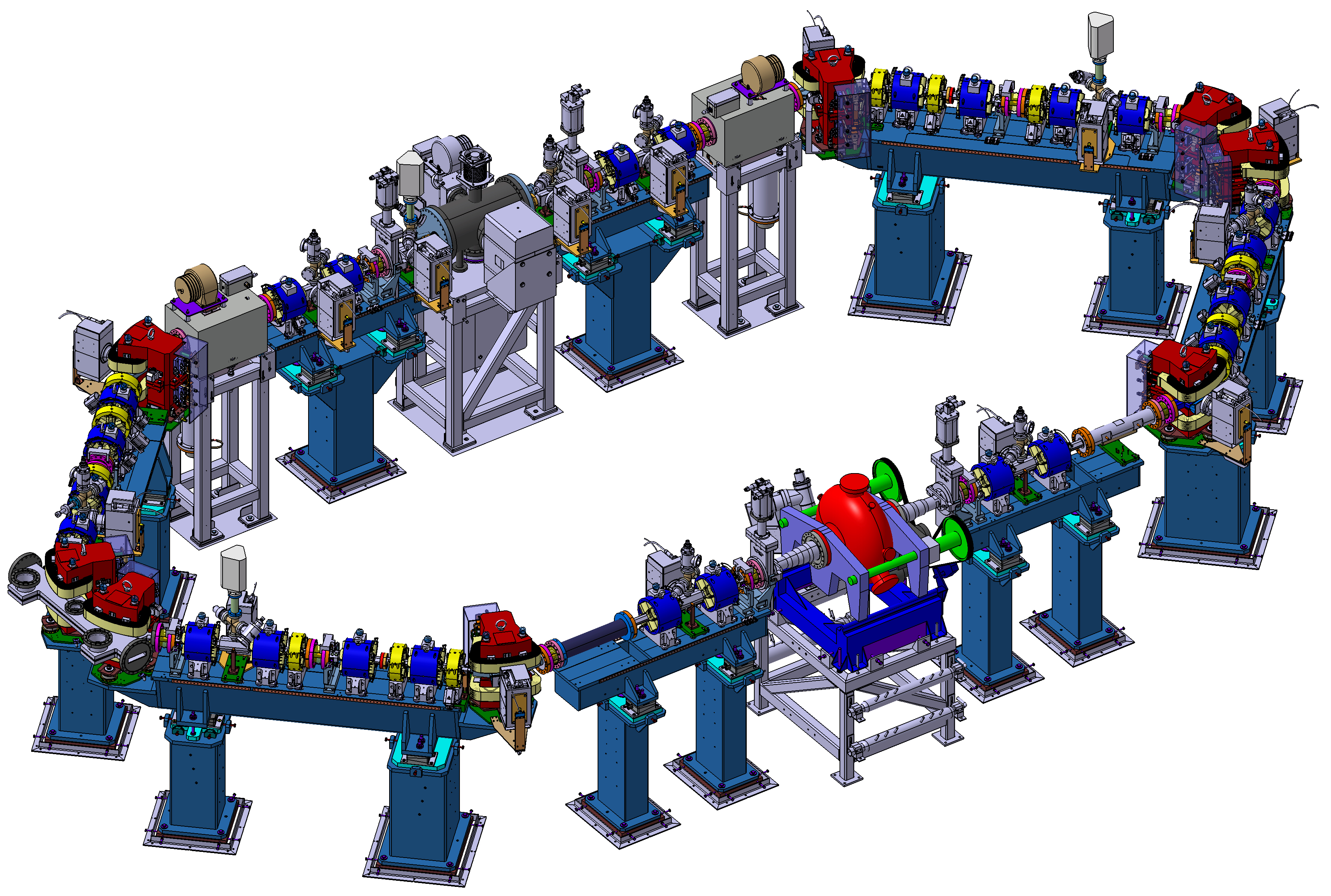 ThomX SR: L = 18 m, T = 60 ns, Frep = 16.7 MHz
8 Dipoles 
24 Quadrupoles
12 Sextupoles 
2 Kickers 
1 Septum 
1 RF cavity  
12 BPM 
12 Correctors
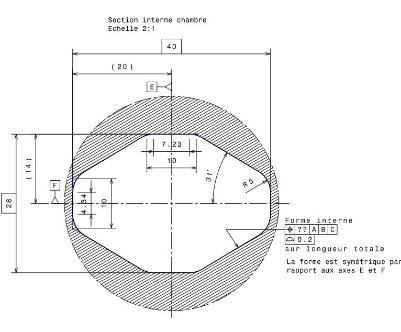 28x40
22
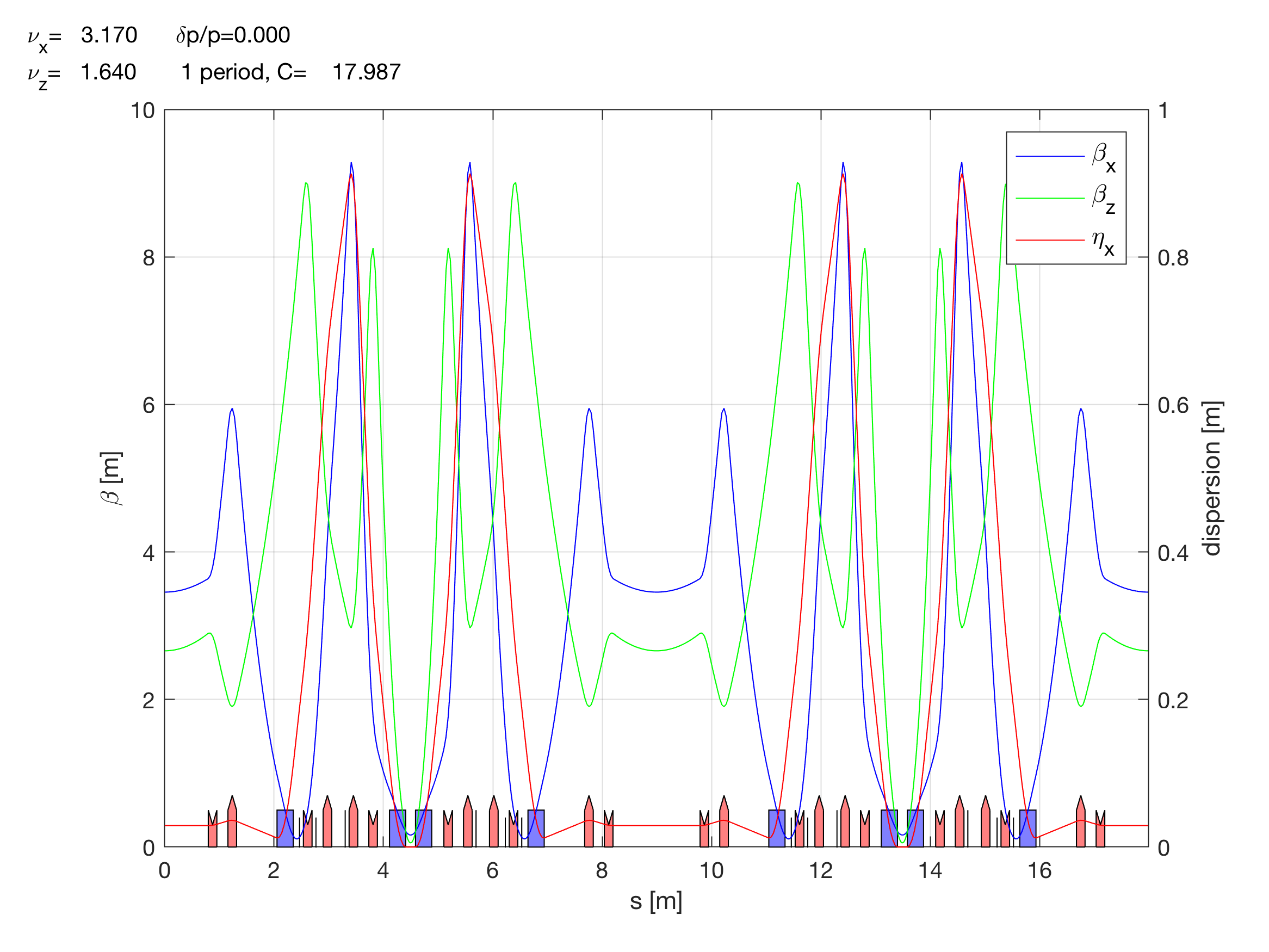 23